Elektronická  učebnice - II. stupeň                           Základní škola Děčín VI, Na Stráni 879/2  – příspěvková organizace                        Anglický jazyk
34.1  If clauses 0+1, On the farm(Podmínkové věty typu 0 a 1, Na farmě)
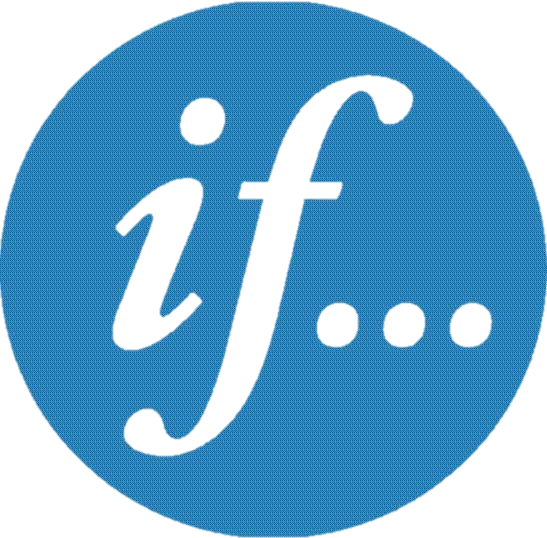 you heat ice, it becomes water.
he doesn´t hurry, he will be late.
Autor: Mgr. Michaela Kaplanová
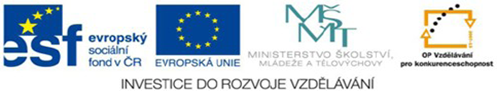 Elektronická  učebnice - II. stupeň                          Základní škola Děčín VI, Na Stráni 879/2  – příspěvková organizace                            Anglický jazyk
34.2  What do we already know?

1.     Present simple tense




  Future with will
Elektronická  učebnice - II. stupeň                         Základní škola Děčín VI, Na Stráni 879/2  – příspěvková organizace                             Anglický jazyk
34.3  New terms
bull        goat        rabbit        kitten        fox        goose        donkey        hen        puppy        duck
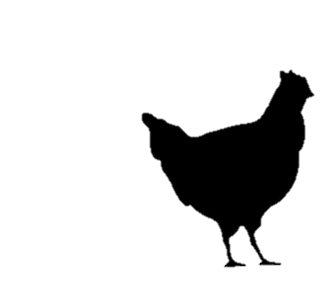 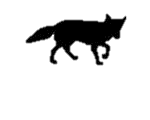 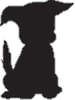 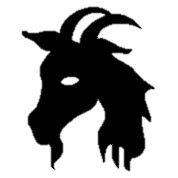 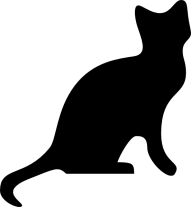 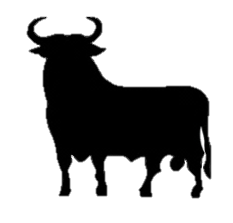 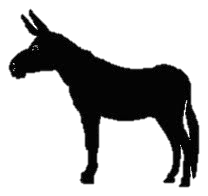 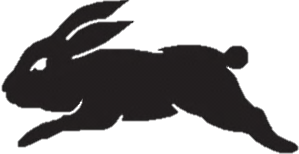 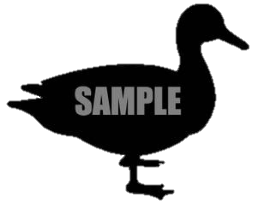 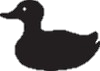 field             cowshed         gate                 barn                  stable         yard            fence          pond
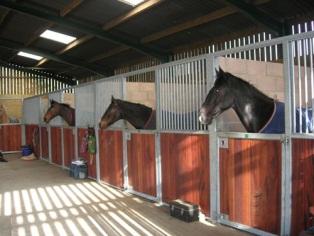 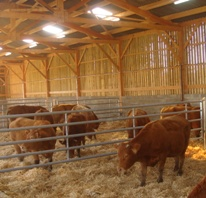 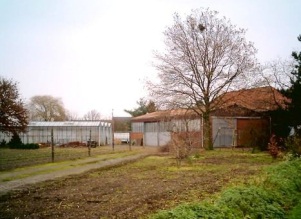 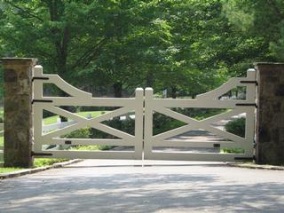 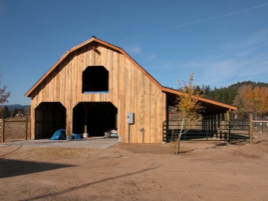 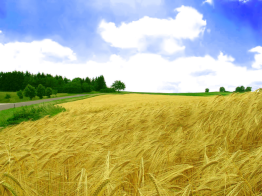 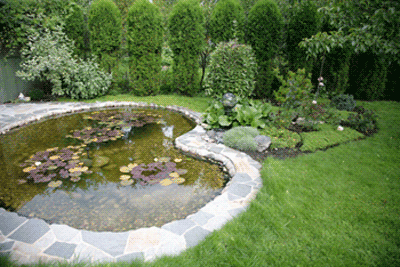 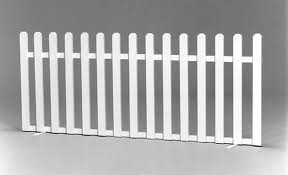 Elektronická  učebnice - II. stupeň                            Základní škola Děčín VI, Na Stráni 879/2  – příspěvková organizace                       Anglický jazyk
34.5  Exercises

Make conditional sentences (type 0) with these words:
You – not – eat – you – die
It – not – rain – the flowers – not – grow
You – eat – much chocolate – you – be fat
You – heat – water – it – boil

Finish the sentences, use your own ideas (type 1)
If I have his number, _________________________ .
If it is sunny, _________________________ .
I will go there _________________________ .
If you tell him the news, _________________________ .
My parents will be angry _________________________ .
If I go there, _________________________ .

Fill in the verbs (type 1)
If I (find)______________ your earring, I (give)__________ it back to you.
Ïf you (study)___________ this grammar, you (improve)___________ your English.
If I (buy)____________ a cheap ticket, I (go) ________________ to the concert.
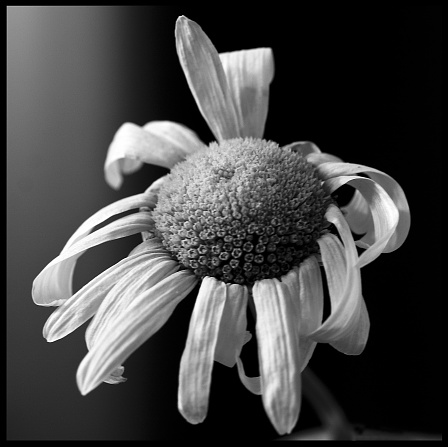 Elektronická  učebnice - II. stupeň                          Základní škola Děčín VI, Na Stráni 879/2  – příspěvková organizace                            Anglický jazyk
34.4  If clauses 0+1

If clauses – type 0
We use type 0 to talk about - things which are always true.
e.g. If you put water in the freezer, it becomes ice.
                                               - logical consequences
e.g. If you open the window, fresh air gets in.

2.   If clauses – type 1
We use type 1 for possible situations in the future.
e.g. If it is nice weather tomorrow, we´ll have a picnic.
       If you tell him the secret, she will be very angry.
!!! Never put IF and WILL in one clause!!!
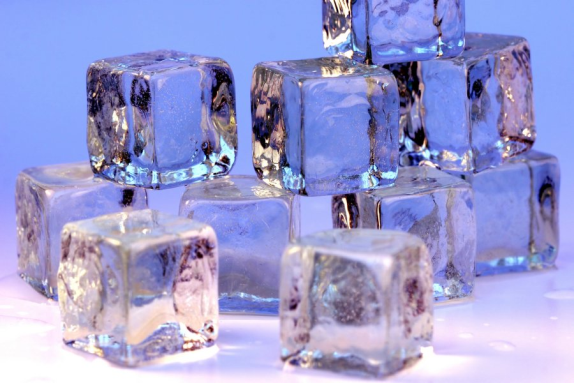 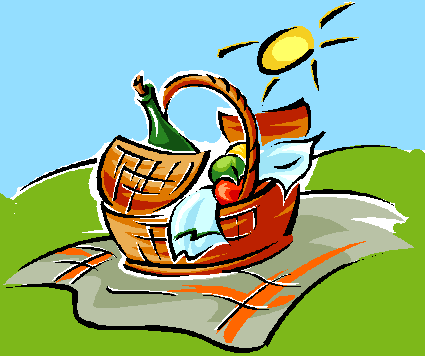 Elektronická  učebnice - II. stupeň                        Základní škola Děčín VI, Na Stráni 879/2  – příspěvková organizace                             Anglický jazyk
34.6  Something more difficult

If clause with may and might
In the first conditional, we can use may/might instead of will in the main clause 
=> something is possible but not certain (maybe).
If I get the money, I will buy the present. = If I get the money, I may buy the present.

Commas in if clauses
In all conditional sentences, we can change the order of the main clause and the 
if clause. When the if clause is first, they are separated by a comma(,). 

                                        , 

      If it is sunny      ,    I will go swimming.

    I will go swimming  if it is sunny.
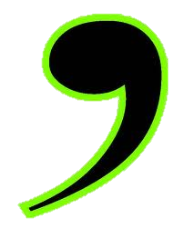 If clause
main clause
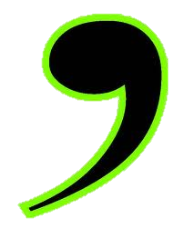 if clause
Main clause
Elektronická  učebnice - II. stupeň                         Základní škola Děčín VI, Na Stráni 879/2  – příspěvková organizace                           Anglický jazyk
34.7  CLIL - Songs

There are 3 songs that include one of the conditional types. 
Read the parts and guess which one.
1.
2.
3.
If We Ever Meet Again - Timbaland

Ill never be the same 
(if we ever meet again) Wont let you get away 
(say if we ever meet again) This free fall (ahh),
got me so (ohh), 
kiss me all nightDon't ever let me go. Ill never be the same 
(if we ever meet again)
If You Don´t Know Me By Now – Simply Red

If you don't know me by now (If you don't know me)You will never never never know me 
(No you won't)If you don't know me by nowYou will never never never know me
If You Leave Me Now –
Chicago 

If you leave me now, 
you'll take away the biggest part of meNo baby please don't goIf you leave me now, 
you'll take away the very heart of meNo baby please don't go
Elektronická  učebnice - II. stupeň                       Základní škola Děčín VI, Na Stráni 879/2  – příspěvková organizace                              Anglický jazyk
34.8  Test
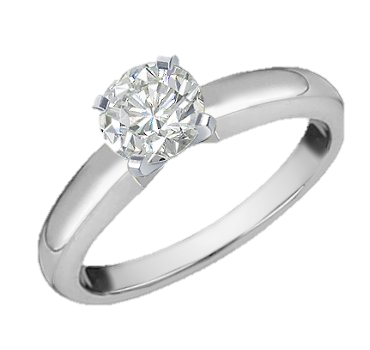 1.   Finish the sentence: If you put ice in hot         water…
… it will melt.
… it melts.
…it would melt.
… it won´t melt.


2.   Which sentence is not correct?
If it´s sunny, we might have a picnic.
If it´s sunny, we may have a picnic.
If it´s sunny, we will have a picnic.
If it´s sunny, we have a picnic.
3.   Finish the sentence: She will be   happy…
… if you give her the ring.
… if you gave her the ring.
… if you will give her the ring.
… if you would give her the ring.


4.   Which sentence is correct?
If I drink coffee, I won´t sleep.
If I drink coffee, I wouldn´t sleep.
If I drink coffee, I sleep.
If I drink coffee, I slept.
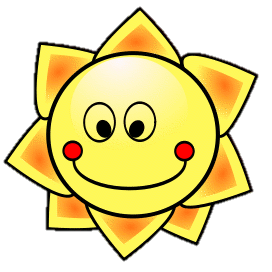 Elektronická  učebnice - II. stupeň                      Základní škola Děčín VI, Na Stráni 879/2  – příspěvková organizace                       	          Anglický jazyk
34.9  Použité zdroje, citace
http://thecrazyteacher.altervista.org/if-clauses-or/ 
http://www.infobarrel.com/Media/A_Beautiful_Picture_Of_Ice_Cubes_That_Will_Destroy_Your_Teeth
http://atuleirus.weblog.com.pt/arquivo/2006/06/pic_nic
http://www.cksinfo.com/nature/weather/sun/index.html
Elektronická  učebnice - II. stupeň                      Základní škola Děčín VI, Na Stráni 879/2  – příspěvková organizace                       	          Anglický jazyk
34.10   Anotace